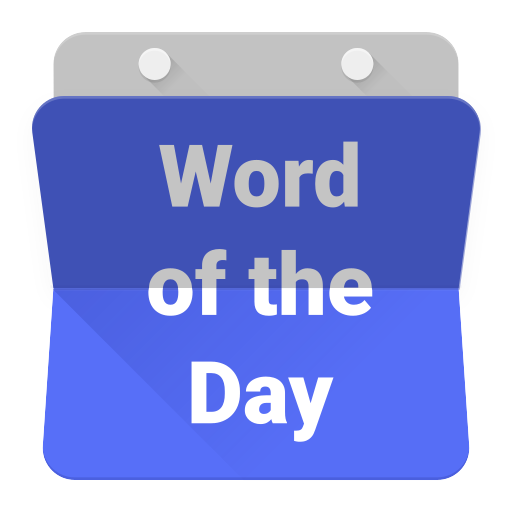 pas
pas
No, “pas” is not the “pus” in a pimple, although the pronunciation is exactly the same! That “pus” is “nana” in Indonesian!
“pas” means something “fits” or “is suitable”. For example, a “kamar pas” is a “fitting room.”
If you ever need to try on some new clothes, don’t “pas” up the opportunity!
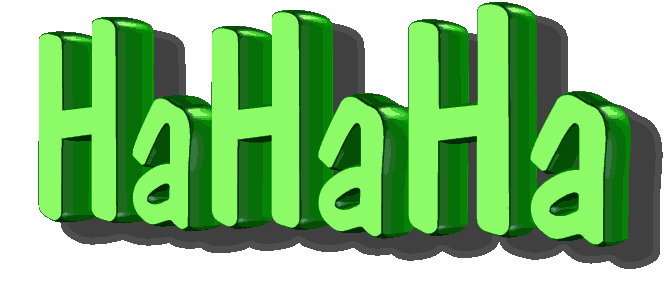 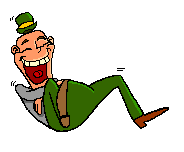